Deadlift Assistant
Team 32
Sean Luo, Nosa Egiebor, Johan Mufuta
Introduction
500,000 annual gym-related injuries in the US
Existing solutions and their problems:
Only 15% of gym-goers utilize physical trainer services
Unreliable information from the internet
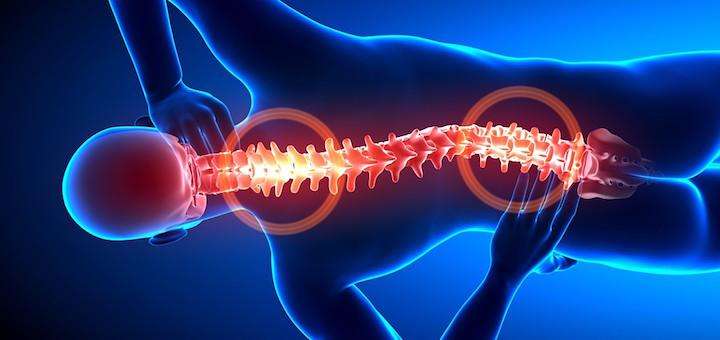 Objective
Develop an affordable and reliable feedback system for the deadlift exercise
Utilize computer vision to analyze joint-angles
Create a simple product that can be used by anyone
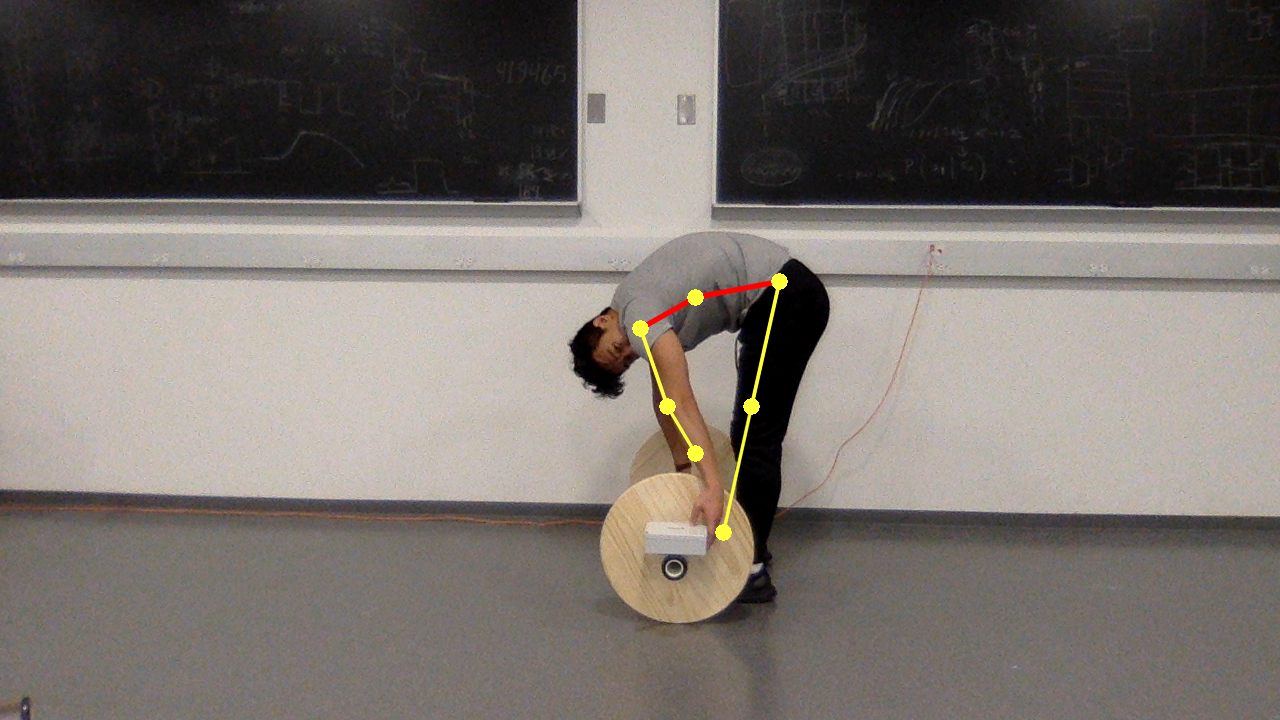 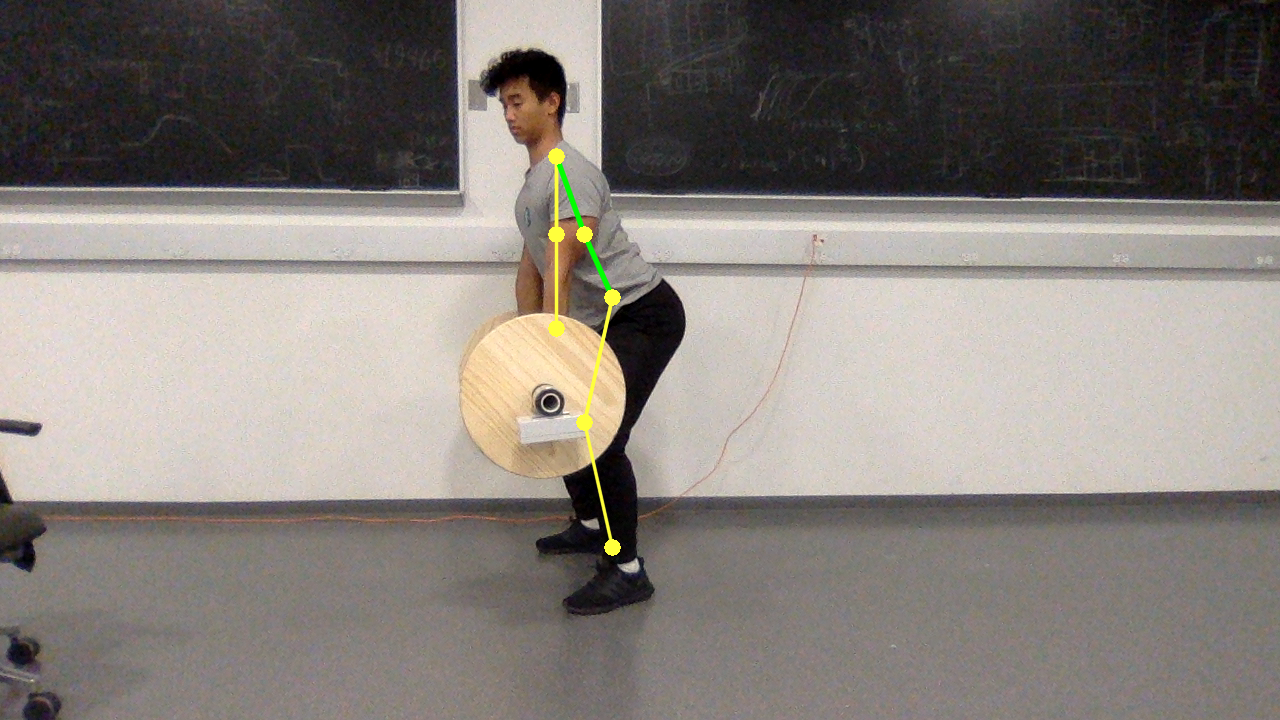 Design
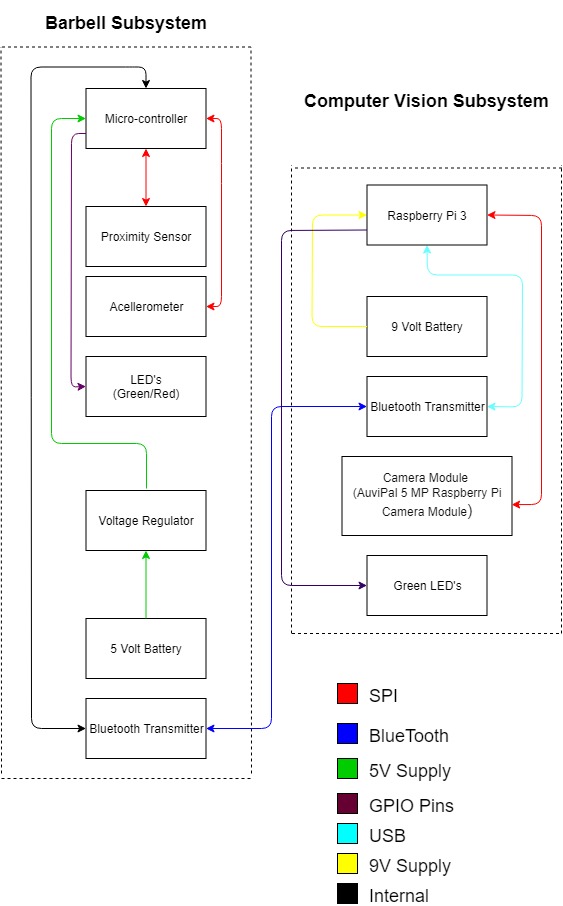 Original Design - Block Diagram
Original Design - Barbell Subsystem R/V
Original Design - Computer Vision Subsystem R/V
Original Design - Physical
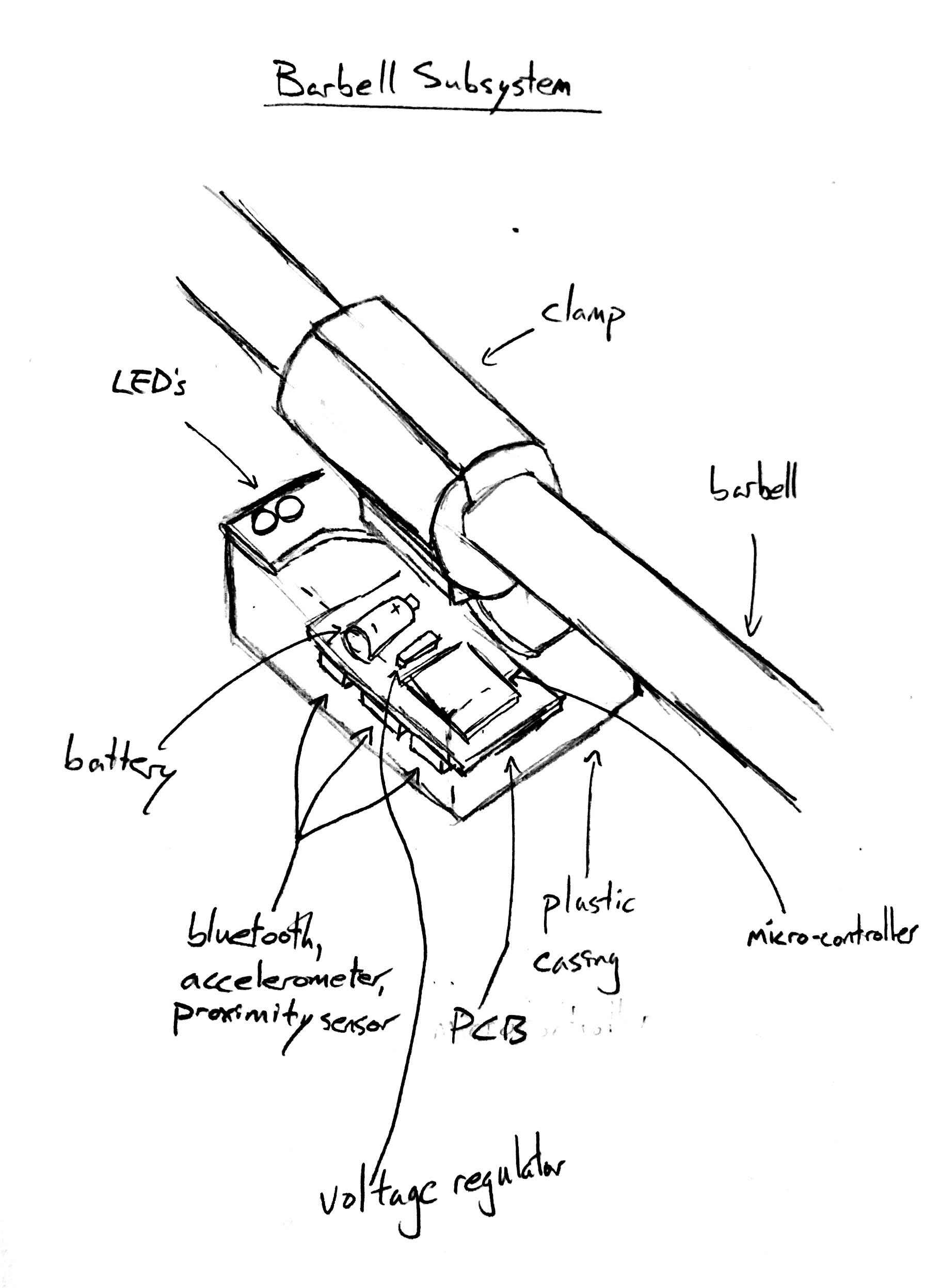 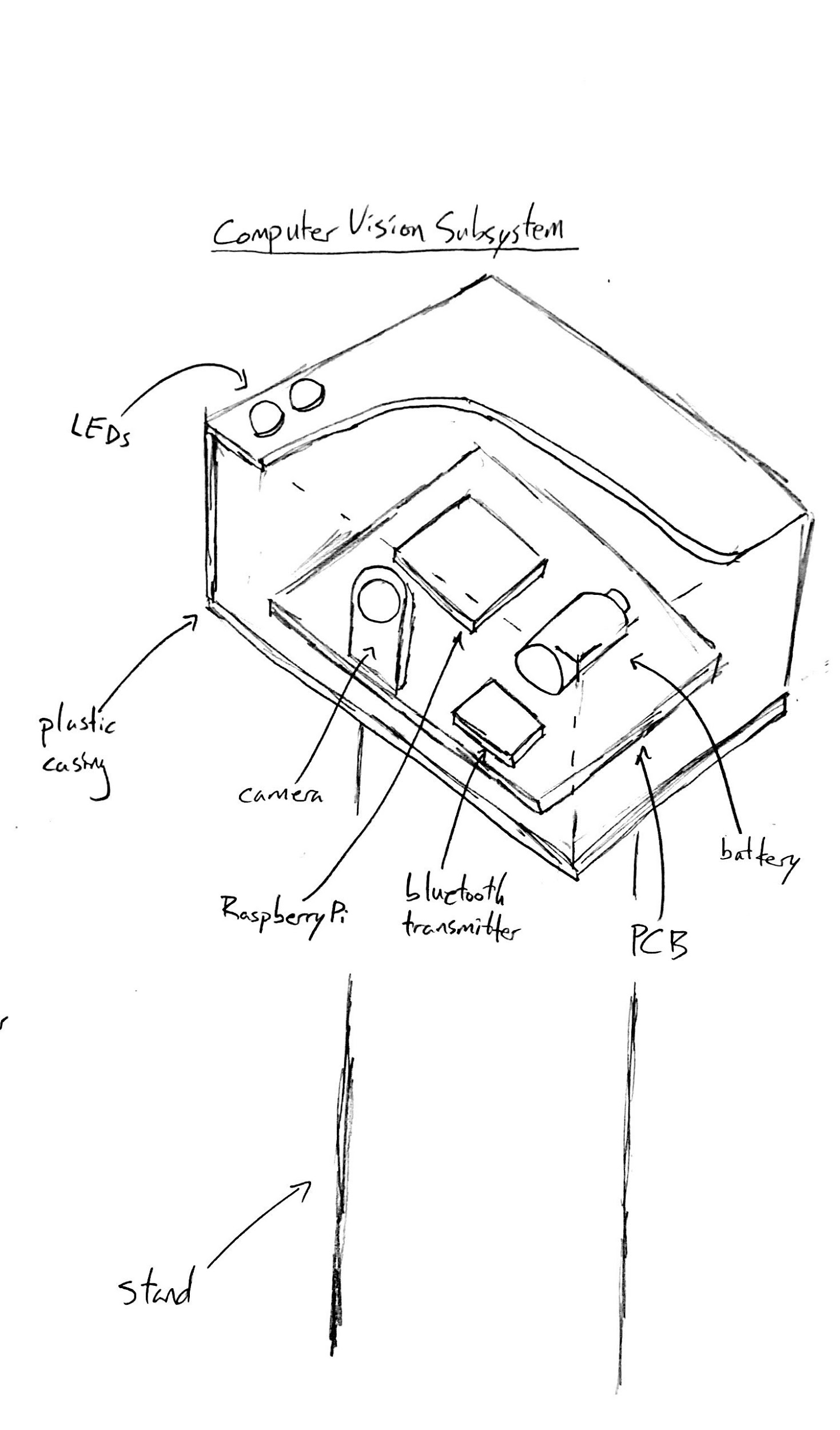 Final Design - Block Diagram
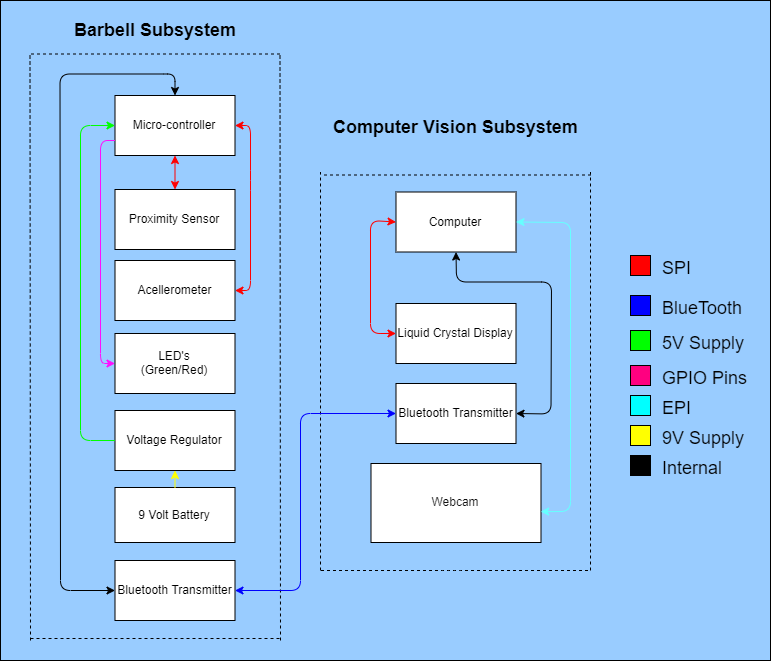 Final Design - Barbell Subsystem R/V
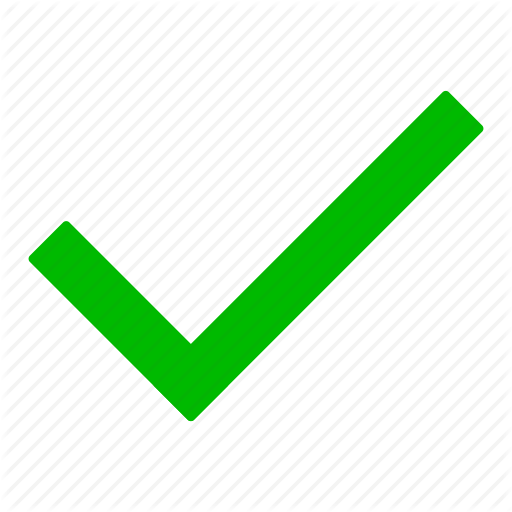 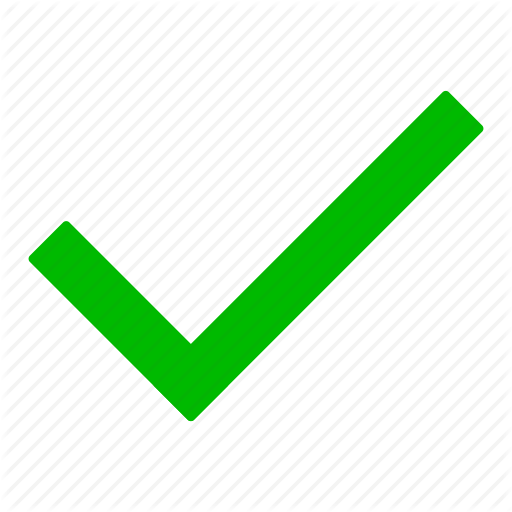 Final Design - Computer Vision Subsystem R/V
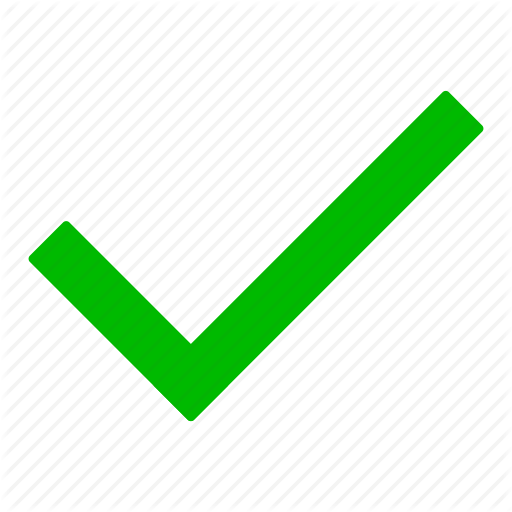 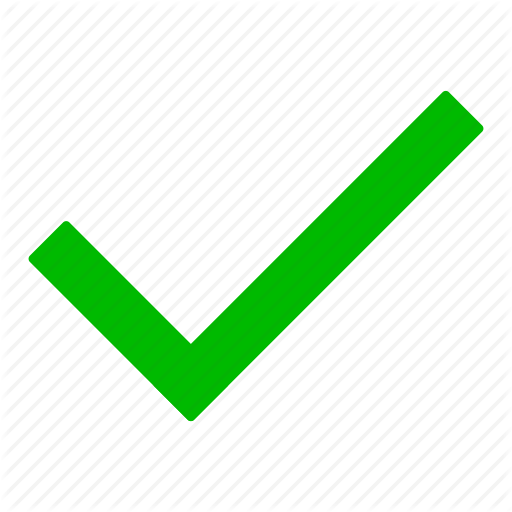 Final Design - Physical
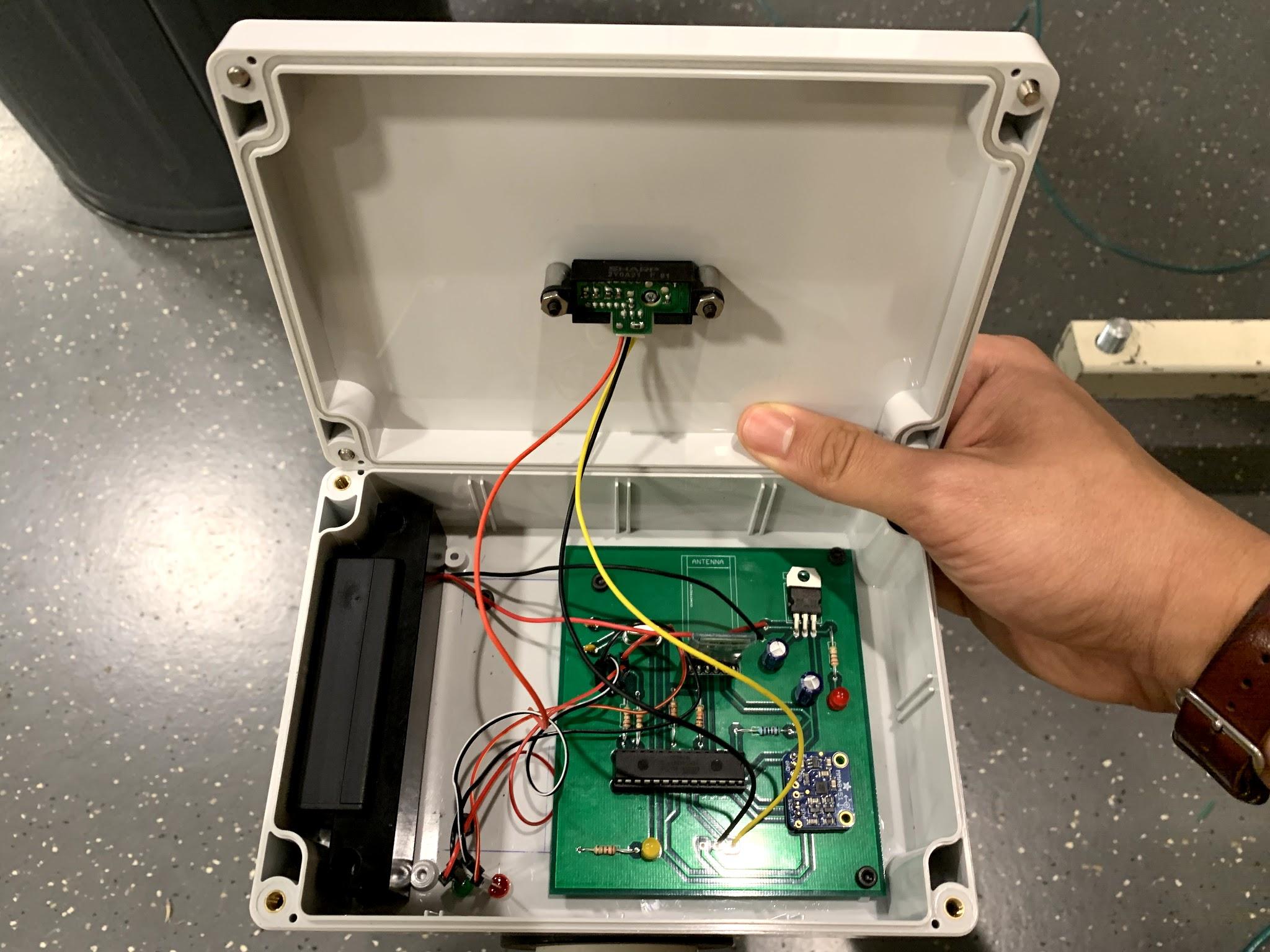 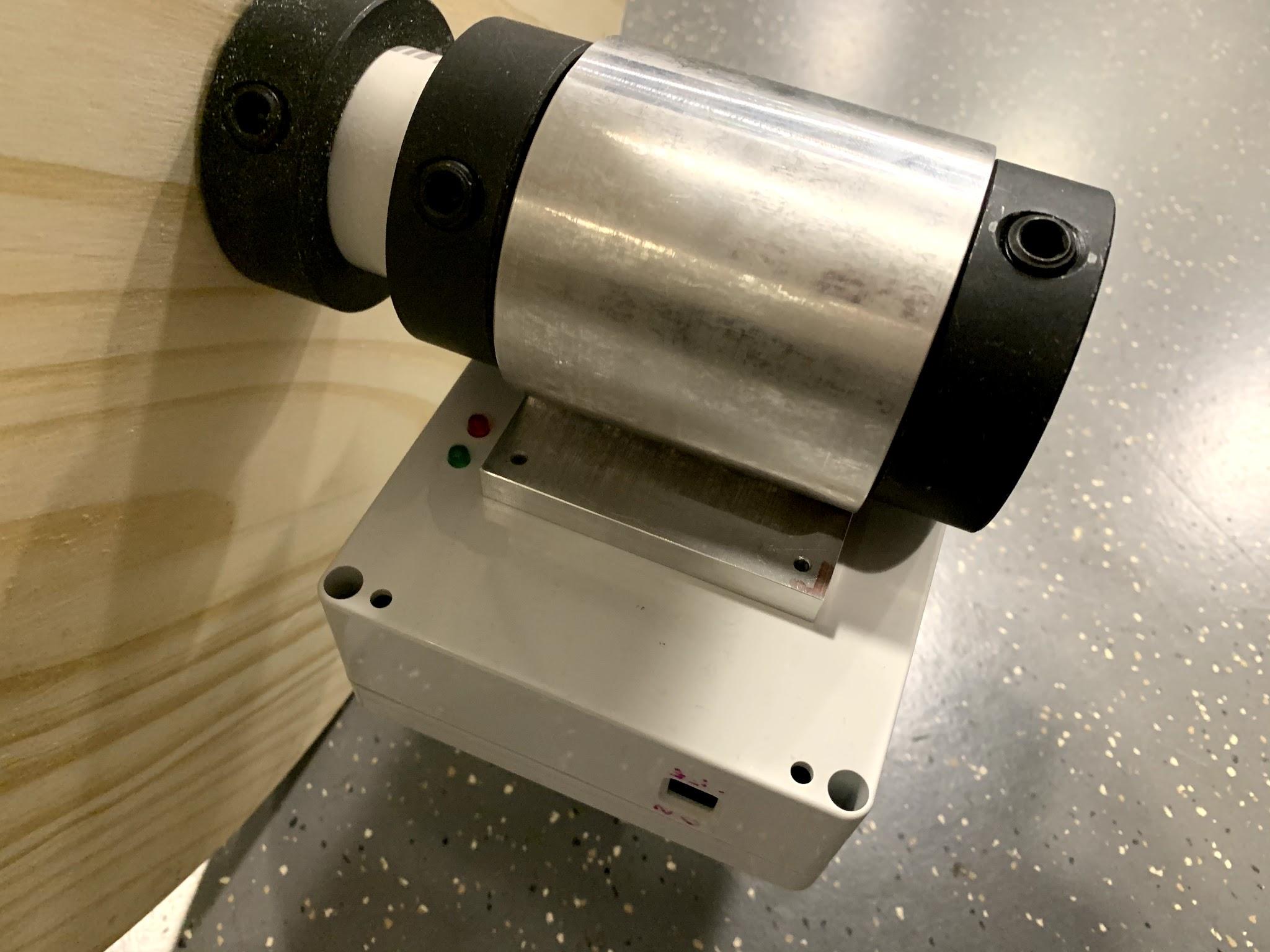 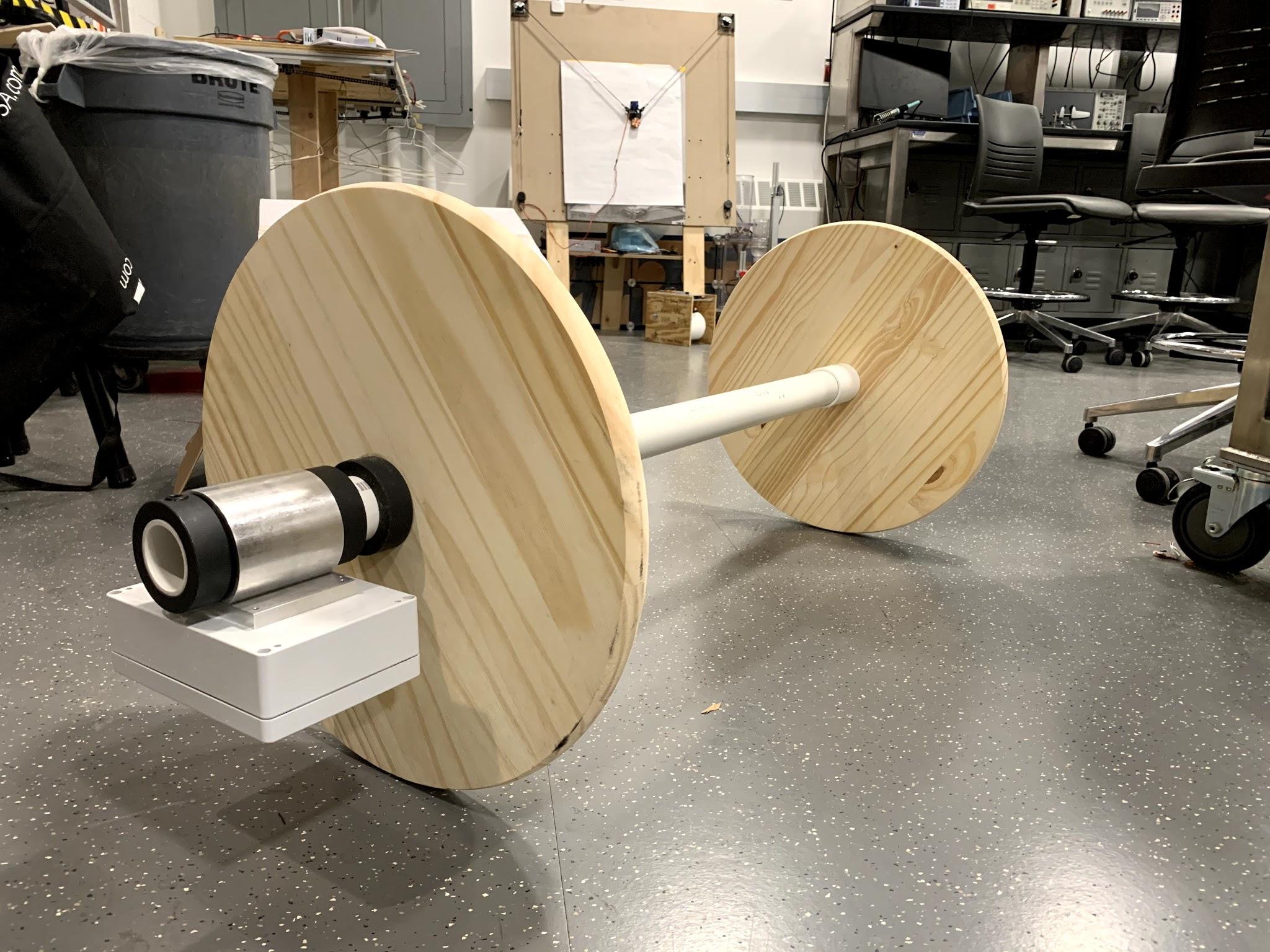 Successes
Reliable deadlift feedback system
Kept cost under $150
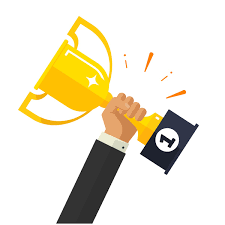 Challenges
RaspberryPi camera module
Bluetooth module malfunction
Inaccurate, sporadic sensors
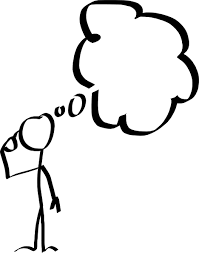 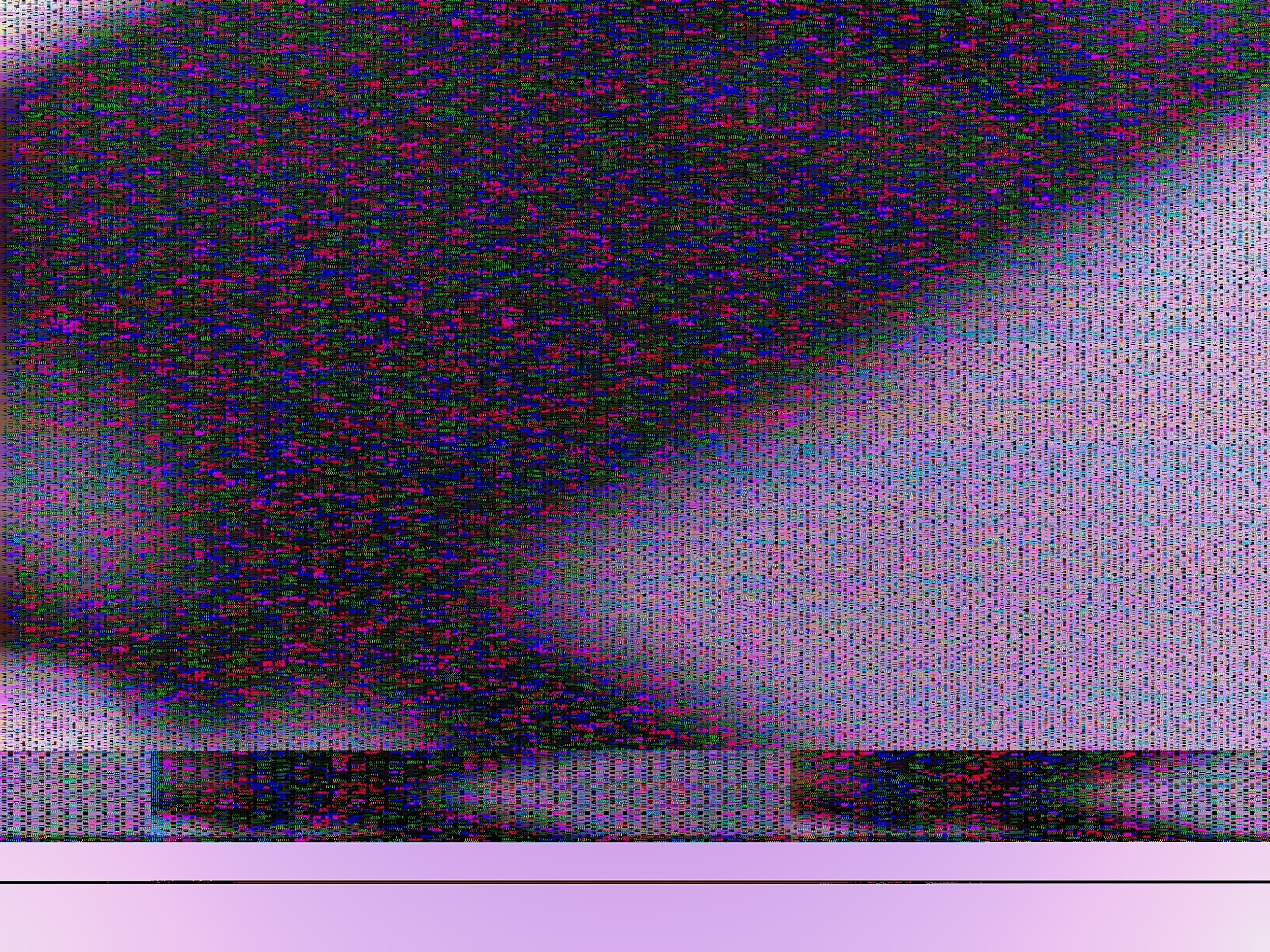 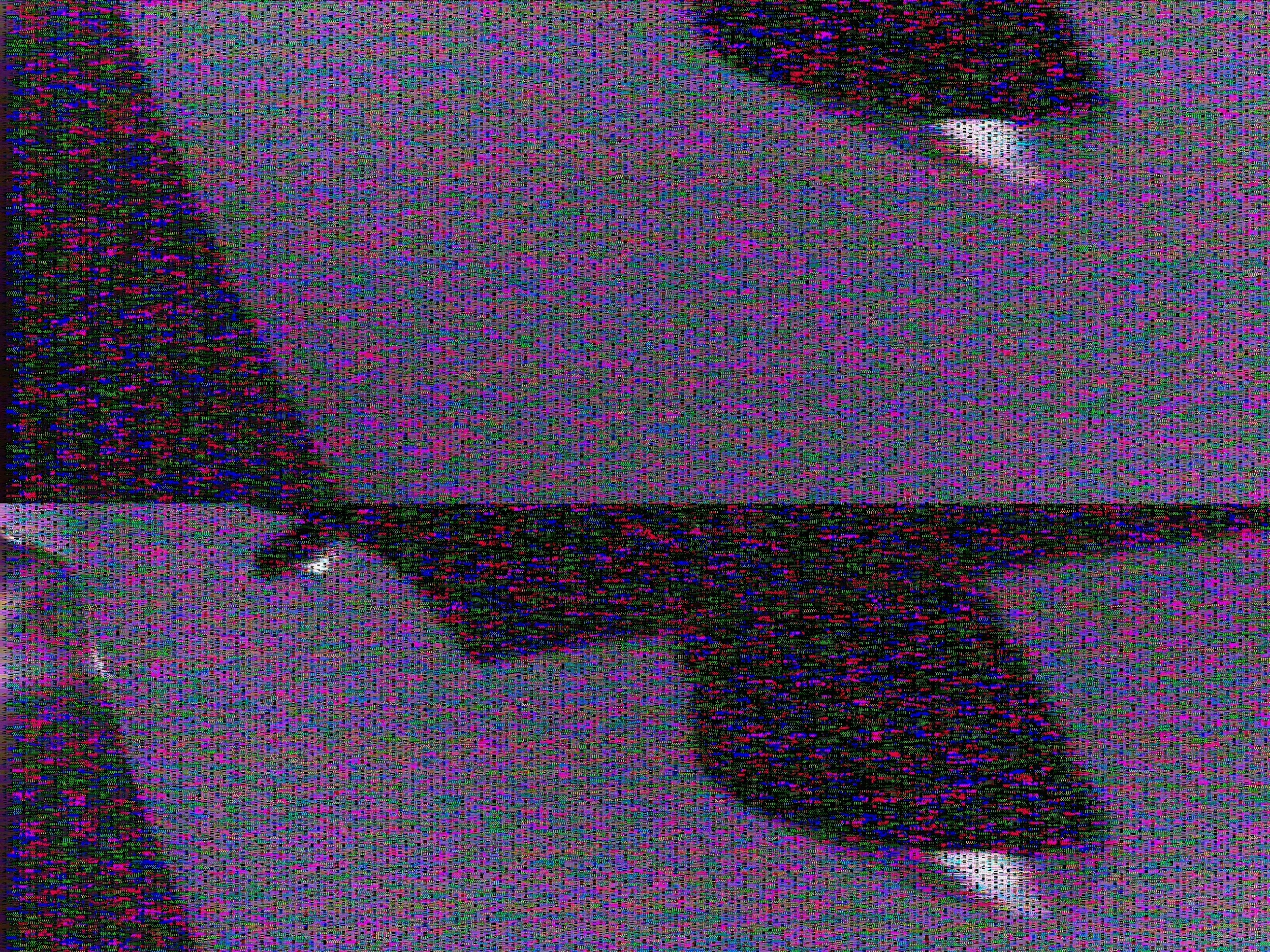 Other Tests
Trial and error with sensor values
Getting the bluetooth message timing down
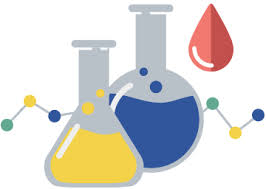 Conclusion/Future Work
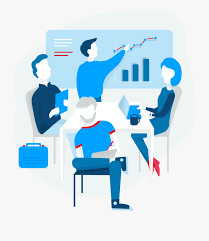 Seamless live feedback on deadlift routine
No trainer needed
Practices Good Form
Visual Feedback 
If we were to continue:
Make Barbell Module more compact
Conduct industry analysis
Make completely software-based via a mobile app
Include different exercises